Здоровый образ – здоровая семья
ЗДОРОВЬЕ
Быть здоровым - здорово!
Три компонента здоровья
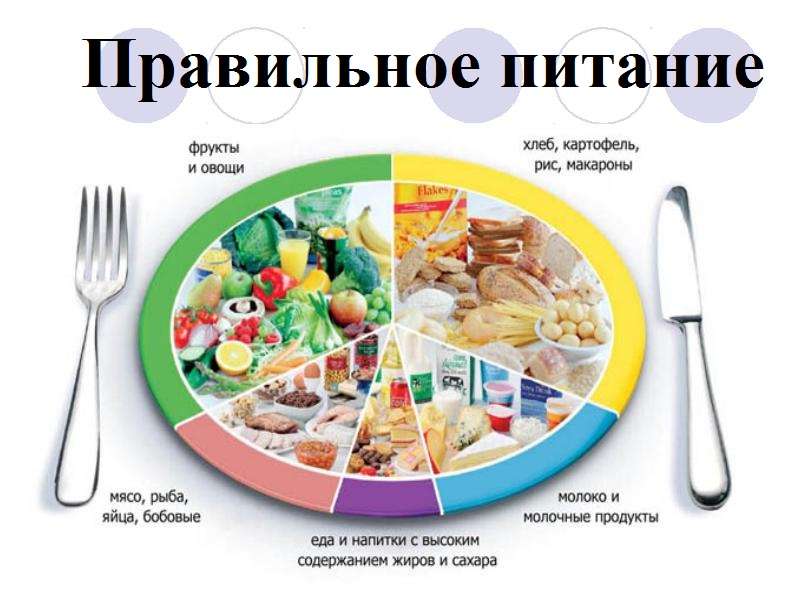 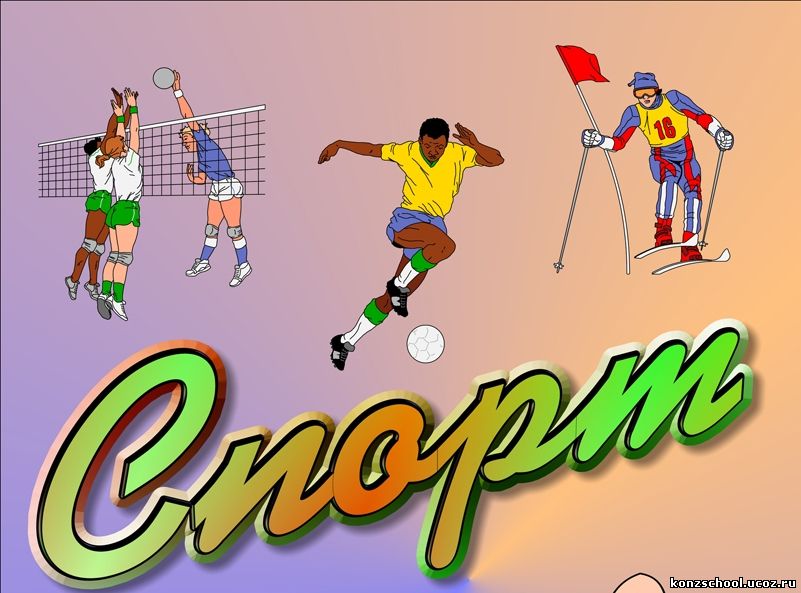 Костяная спинка,Жёсткая щетинка,С мятной пастой дружит,Нам усердно служит.
Ускользает, как живое,Но не выпущу его я.Дело ясное вполне:Пусть отмоет руки мне.
Резинка АкулинкаПошла гулять по спинке.Собирается онаВымыть спину до красна.
Я не море и не речка,Я не озеро, не пруд,Но как утро или вечер – Люди все ко мне бегут.
Дождик теплый и густой:Этот дождик не простой,Он без туч, без облаков, Целый день идти готов.
Хожу, брожу не по лесам, А по усам, по волосам, И зубы у меня длинней, Чем у волком и медведей.
Мойдодыру я родня,Отверни-ка ты меня,И холодною водоюЖиво я тебя умою
И сияет, и блестит,Никому оно не льстит, -А любому правду скажет -Всё как есть ему покажет
Кирпичик розовый, душистый Потри его и будешь чистым.
Я и туча и туман, и ручей и океан. И летаю и бегу, и стеклянной быть могу.
Белая река в пещеру затеклаЧистит до бела
Физминутка